Муниципальное бюджетное дошкольное образовательное учреждение 
«Детский сад №19» Муниципального образования – городской округ – город Касимов
«Интегрированный подход к познавательно-речевому развитию через использование игровых проектов с детьми старшего дошкольного возраста»
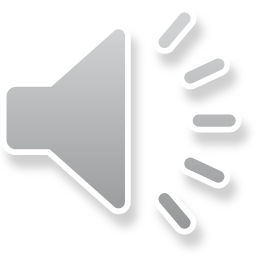 Презентацию подготовили воспитатели:
Руководитель ГМО - Старостина Наталья Леонидовна,
Воспитатель высшая квалификационная  категория

Касимов, 2018 год
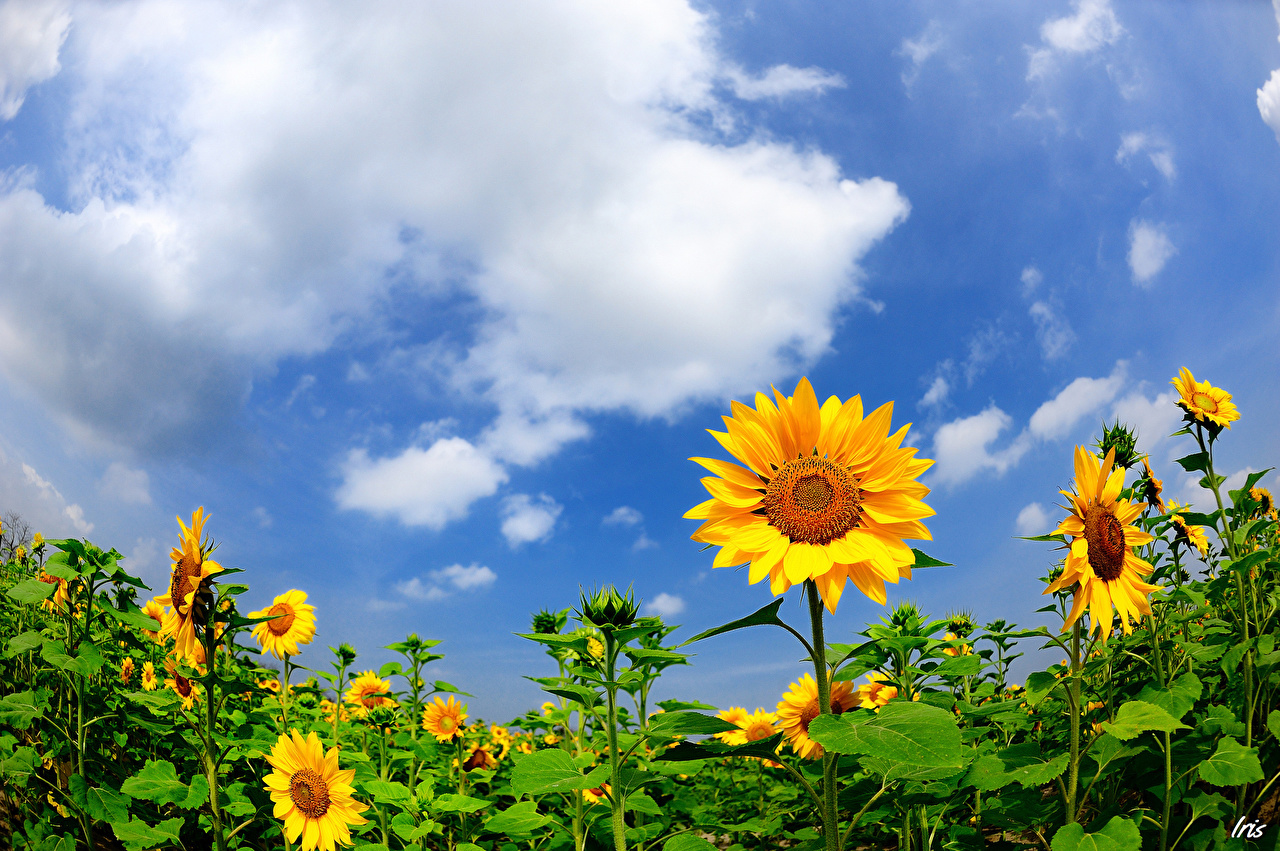 В соответствии с целевыми ориентирами дошкольного образования, обозначенными в федеральном государственном образовательном стандарте дошкольного образования современный дошкольник должен быть: инициативным, самостоятельно действовать в повседневной жизни, уметь выдвинуть идею, план действий, организовать партнеров по деятельности, использовать деловую, познавательную, личностную формы общения. Владеть речевыми умениями, диалогической речью и конструктивными способами взаимодействия [12, 10].
Актуальность:
В наше время развития информационной техники, развитие речи актуально. 
	Дети умеют пользоваться этой техникой, проявлять же своё речевое творчество – нет. 	Живое общение, обмен впечатлениями переходит в краткий сленг или общение в чате, смс по телефону. 
	Вот почему так необходимо, прежде всего, живое общение с ребёнком и грамотно простроенное обучение родной речи.
Одно из направлений работы по развитию речи – функциональное, то есть - формирование навыков владения языком в его коммуникативной функции: развитие связной речи, развитие речевого общения. 	По мнению учёного Джона Дьюи, ребёнок прочно усваивает лишь то, что познаёт через самостоятельную деятельность, что требует от него познавательных и практических усилий и в дальнейшем имеет применение в жизни.
Мы решили на практике использовать проектную деятельность 
с целью повышения эффективности познавательно-речевого развития детей. 	Проектная деятельность предполагает интегрированный подход к процессу воспитания и обучения. 
	Всем известно, что двигатель познания и развития – мотивация. Реализация проекта начинается с выбора темы. Педагог в беседе с детьми подводит их к самостоятельному выбору темы.
Например, мы закончили работу над лексической темой «Овощи и фрукты», дети рассказывали о том, как родители заготавливают на зиму урожай. 
	  Педагог спрашивает: «Дети, а вы не знаете, животные заготавливают на зиму еду?». 	 Дети рассказали о белочках, спросили, а разве и другие животные делают запасы на зиму? 
	          Так возникла мотивация.
	          Вопрос педагога «А может быть мы попробуем узнать побольше о том, как животные готовятся к зиме?», помог детям сформулировать тему проекта.
На момент начала работы устанавливаем, какие знания имеются у детей, что их интересует, где можно им пополнить свои знания. 
	Удачным приёмом служит "Модель трёх вопросов". Что мы знаем? Что хотим узнать? Что сделать, чтобы узнать?
	Заполненная модель вывешивается в родительском уголке, чтобы родители её увидели, заинтересовались, включились в совместную работу по проекту. 
	С родителями проводится разъяснительная беседа о планируемой проектной деятельности. 	Мы просим с вниманием отнестись к просьбе детей о помощи. Проводим консультации о том, как учить детей составлять рассказы (описательные, повествовательные…)
Родители по-разному реагируют на просьбы детей. Есть и такие, которые игнорируют их. 
	Таким детям мы помогаем сами. 
	На этом этапе развиваются и совершенствуются взаимоотношения детей с родителями. 
	При неформальном отношении к проекту в семье осуществляется совместное чтение, экскурсии, рассматривание картин, предметов исследования, рисование, конструирование, приготовление блюд...
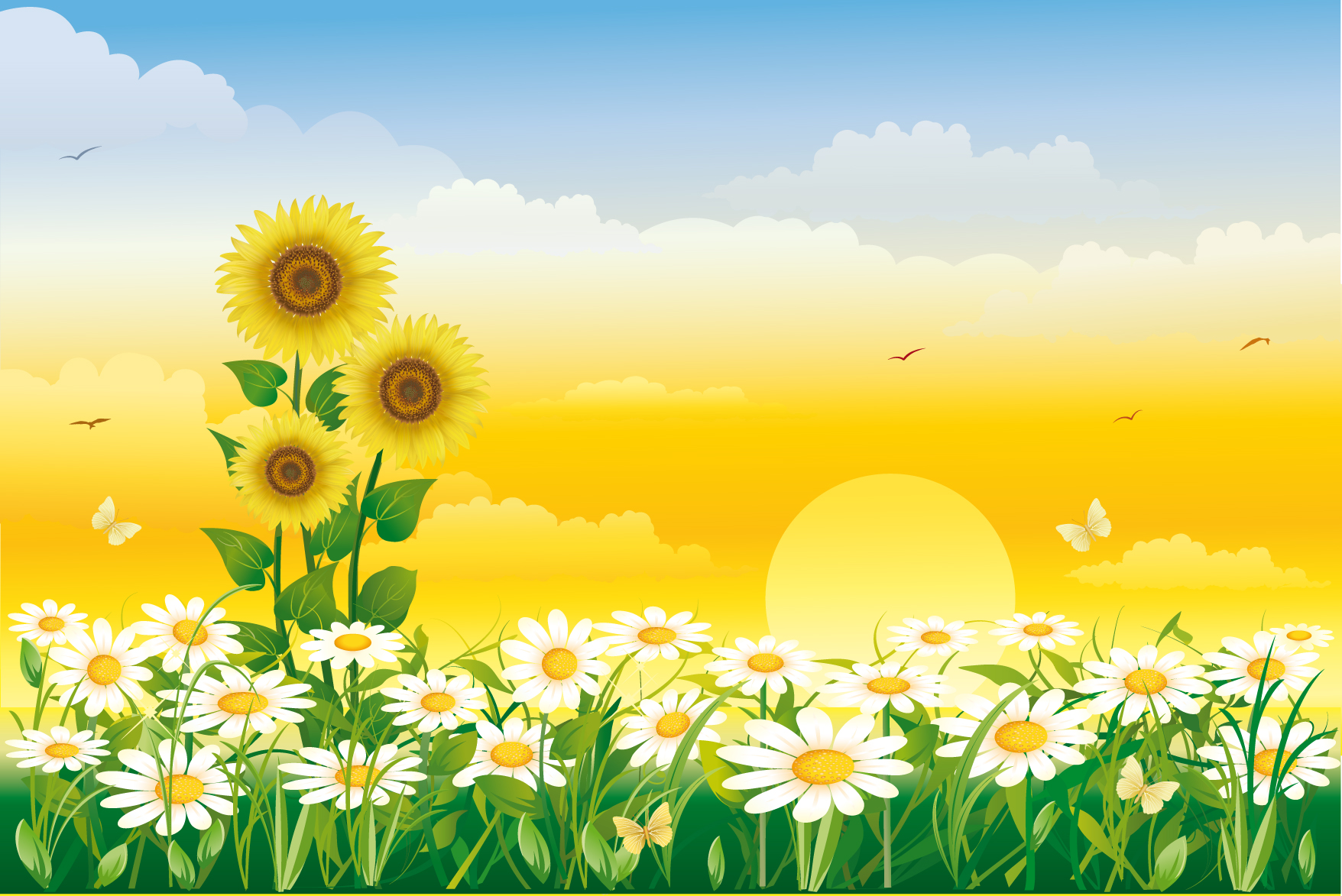 Схема проекта: 
мы работаем над проектами по следующей схеме
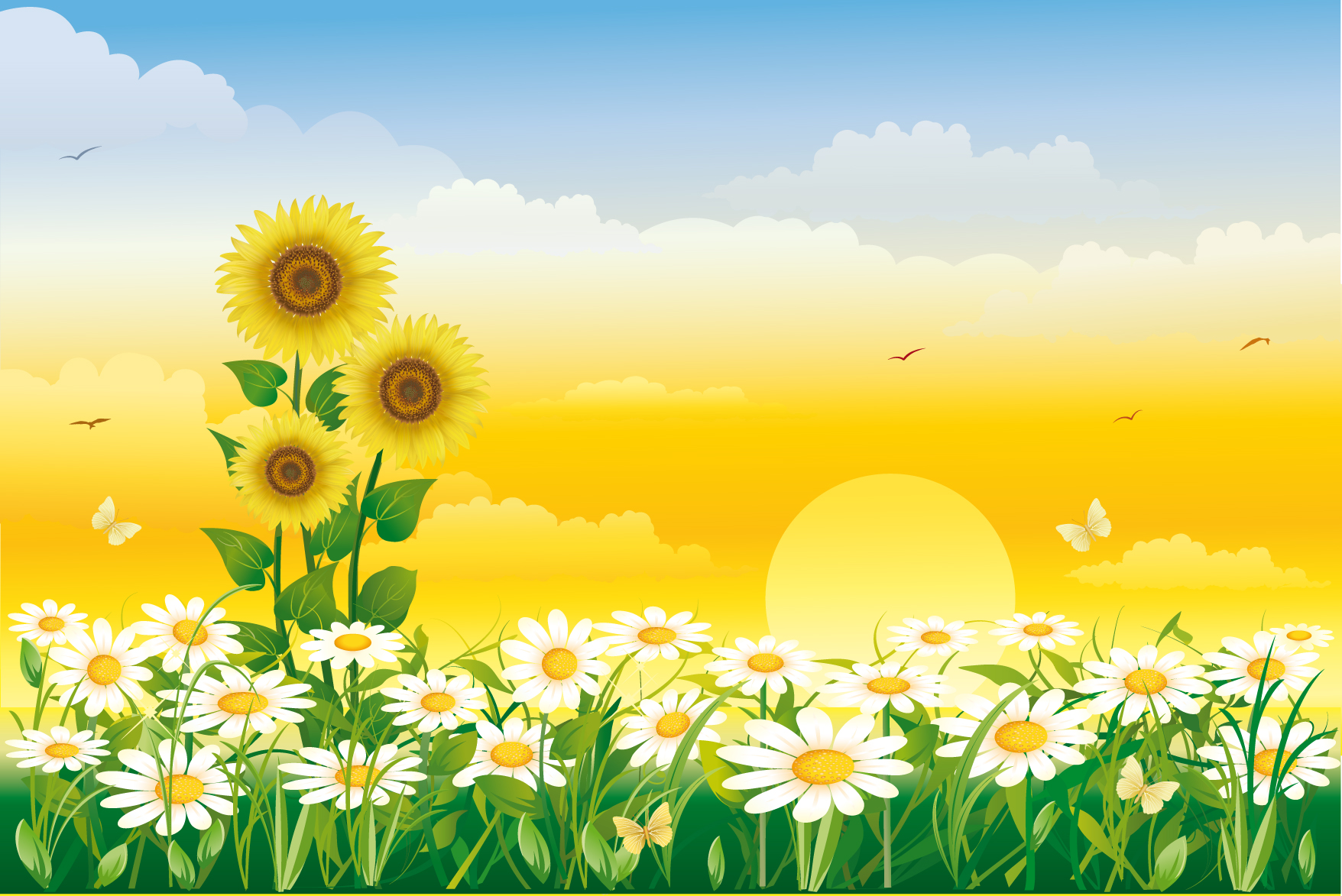 I. Копилка проекта:
1. Рассматривание изучаемых предметов или их изображений.2. Чтение художественной литературы по теме проекта. 3. Разучивание песен, стихов, танцев и т.п. по теме проекта. 4. Детальное изучение предметов через изодеятельность. 5. Практическая деятельность с предметами через сюжетные, подвижные, театрализованные игры;
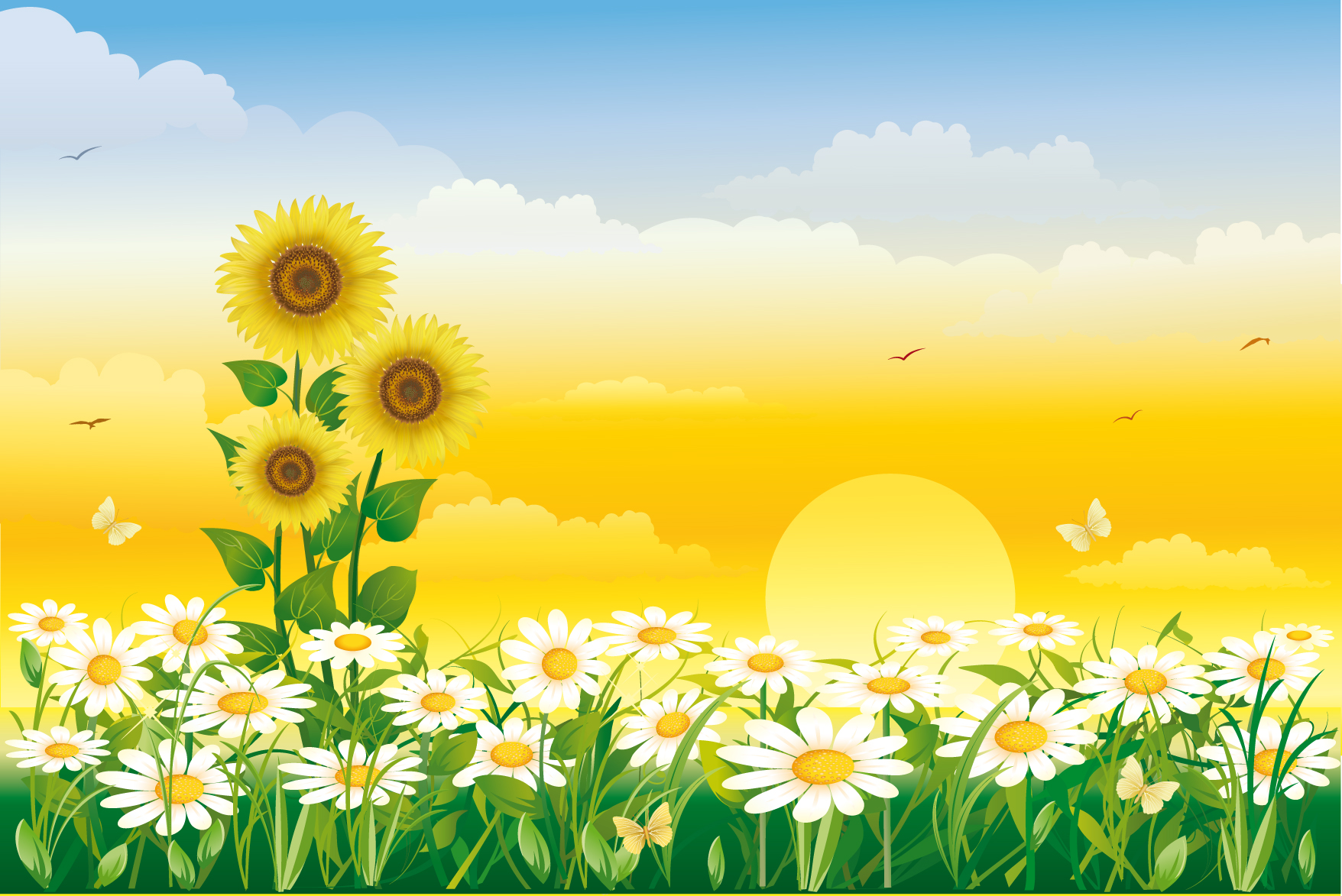 II. Картотека проекта: Анализ и систематизация приобретённых знаний детей.
Сюжетно-ролевые игры: «Магазин овощей и фруктов», распределение товаров по отделам овощи и фрукты. «Повара» - распределение продуктов по вкусовым признакам.
2. «Новогодние подарки» - отдел открыток и отдел ёлочных украшений.
3. «Магазин бытовой техники» распределение предметов бытовой техники по отделам: электрические и механические, или уборка, стирка, приготовление пищи. «Пожарники» - распределение предметов на пожароопасные и не опасные. 4. Дидактические игры: «Птицы, звери, насекомые», «Кто, что заготавливает»;
5. Изобразительная деятельность – классификация предметов по форме, цвету, величине.
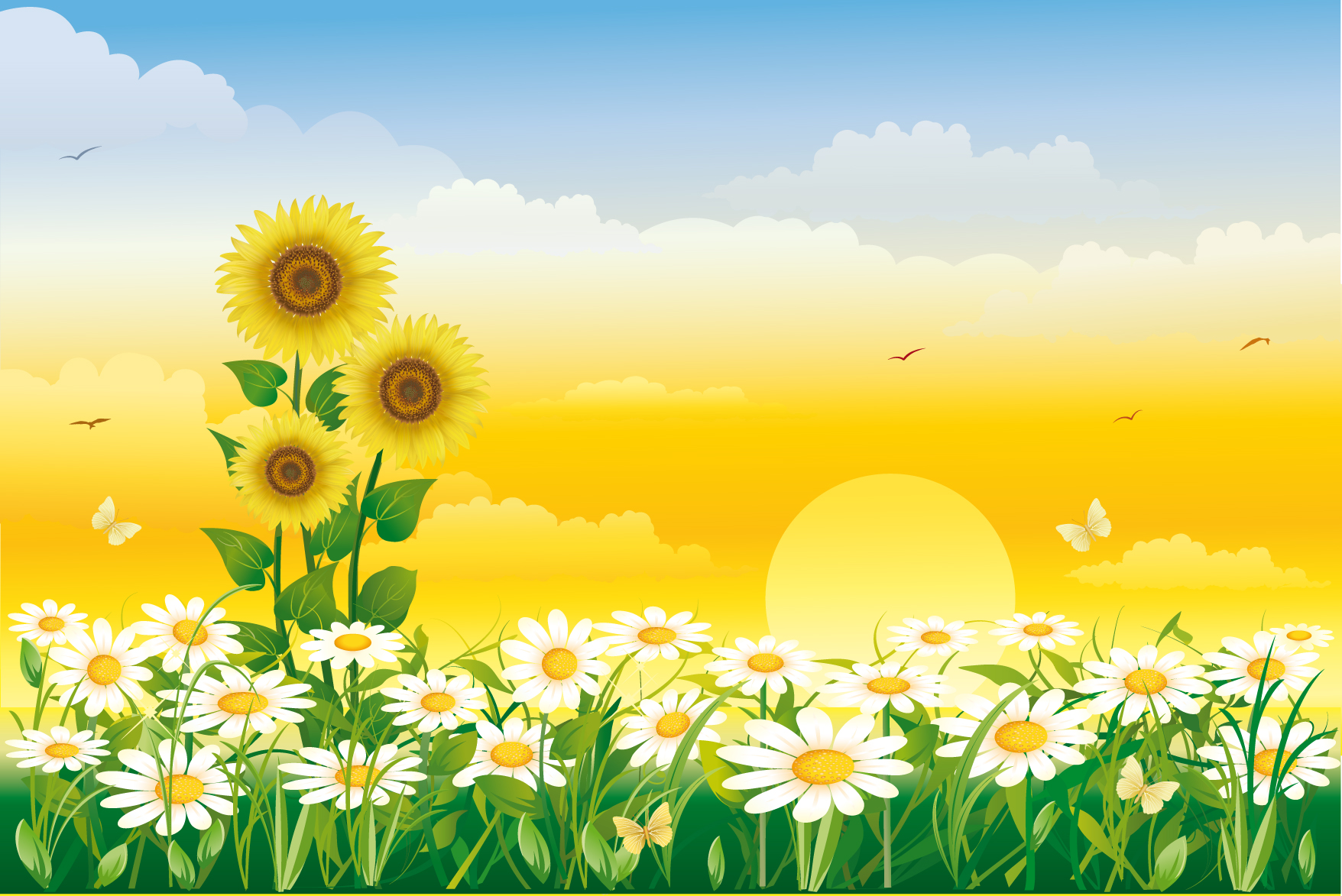 III. Модель проекта: схемы описательных и повествовательных рассказов. 
Составление рассказов: описательных, повествовательных, по результатам деятельности, загадок и т.п.
 IV. Продукт проекта: рассказы, рисунки, фотографии, книжки-самоделки, поделки
 V. Презентация проекта: мастер-класс, дегустация, спектакль, телепередача «Магазин на диване»…
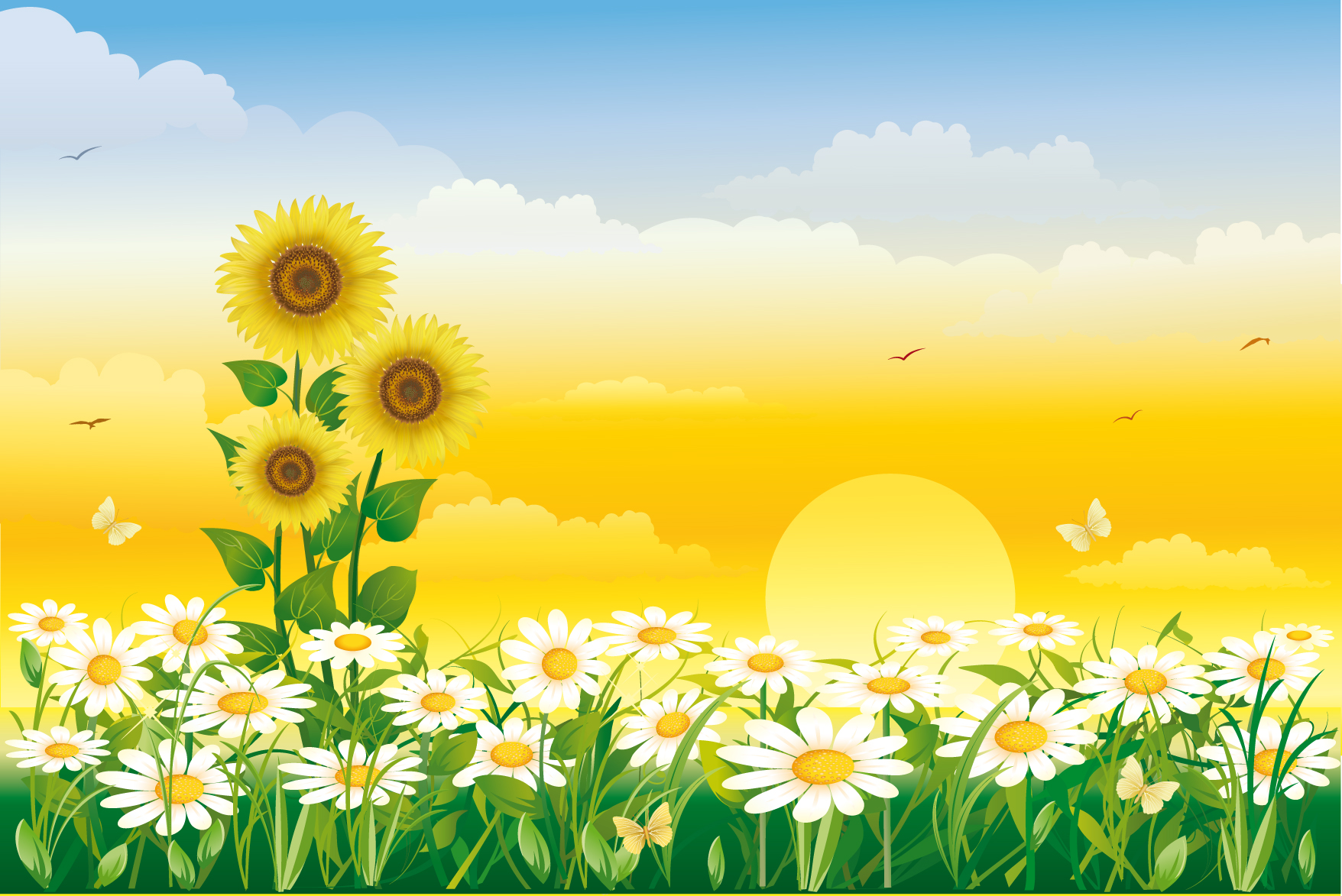 В результате проведённой работы дети получили опыт исследовательской деятельности: постановка цели, продумывание пути реализации цели, поиск ответов на свои вопросы и реализация задуманного. 
	Дети с интересом рассказывают о своих открытиях своим друзьям и педагогам
с помощью модели (схемы) рассказа.
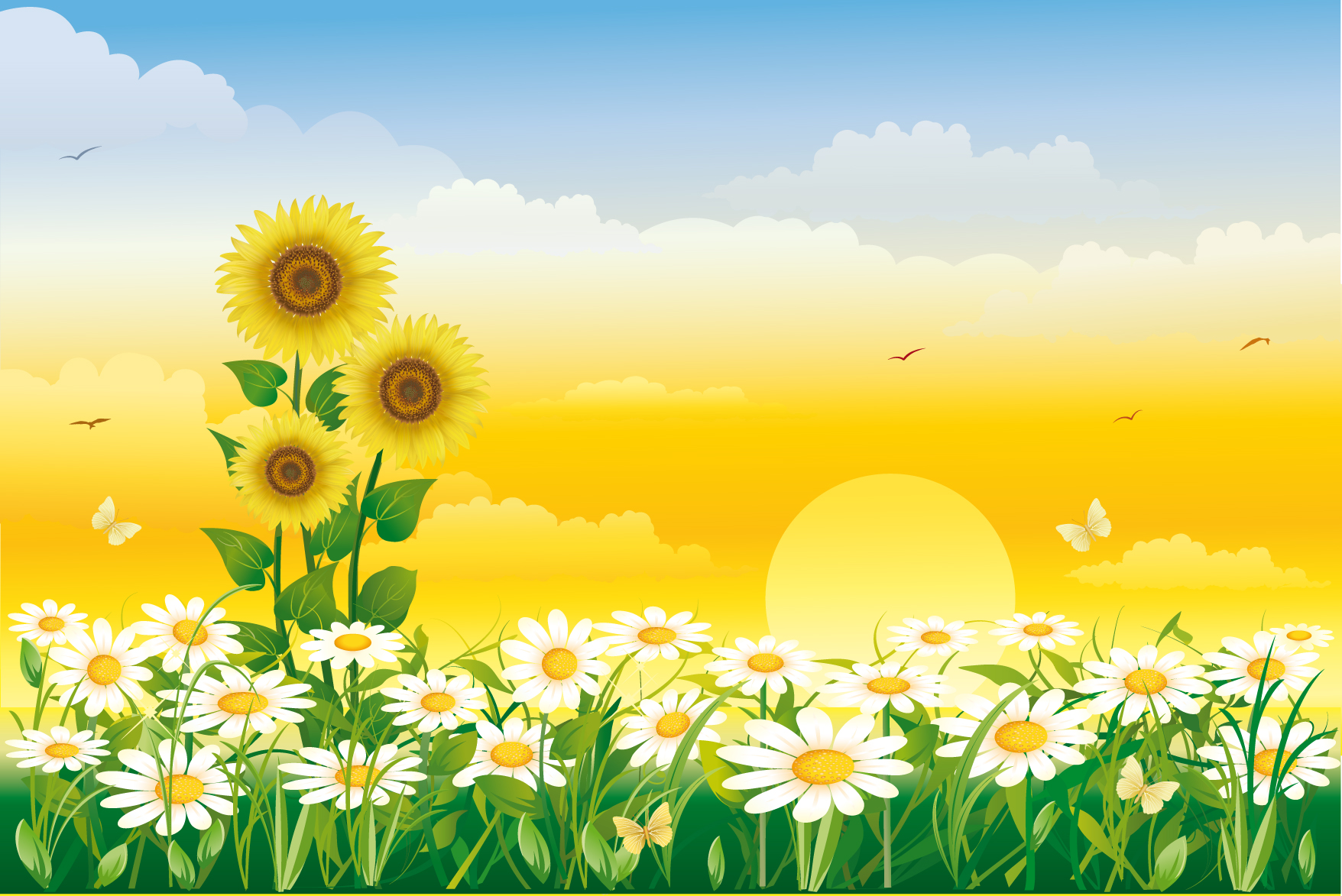 Широко применяется интеграция образовательно-воспитательных задач во все виды деятельности. 
	Большинство родителей ответственно относятся к работе над проектами. 
	Жизнь ребенка и родителей наполняется новым содержанием, общими интересами и живым общением.
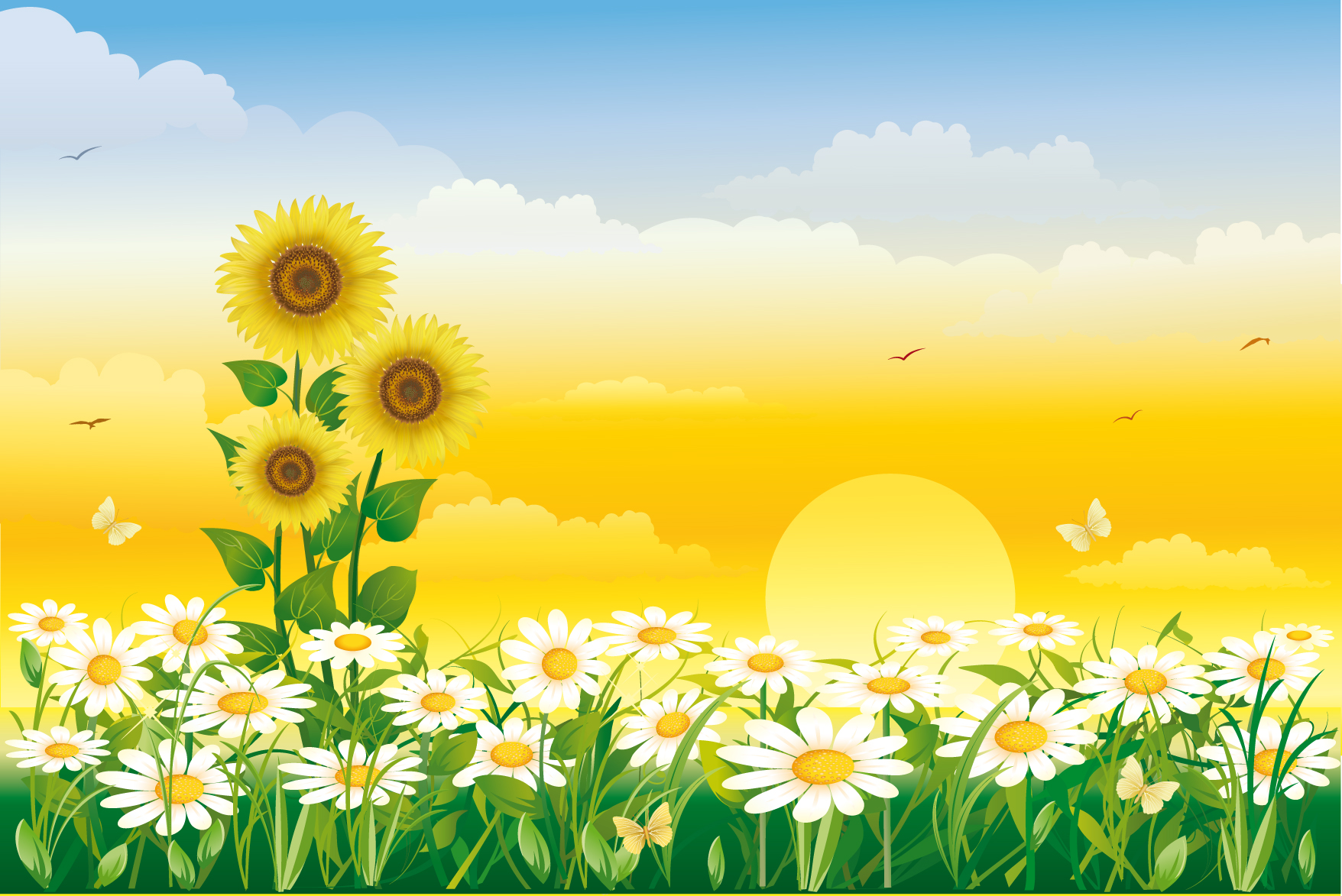 Динамика речевой активности дошкольников
	Использование педагогических проектов в работе с детьми позволила повысить речевую активность дошкольников.
	 Дети стали безошибочно пользоваться обобщающими словами и понятиями (словарь), правильно определяют место звуков в слове (звуковая культура речи). 
	Уровень грамматически правильных ответов и составление описательных рассказов значительно повысился.
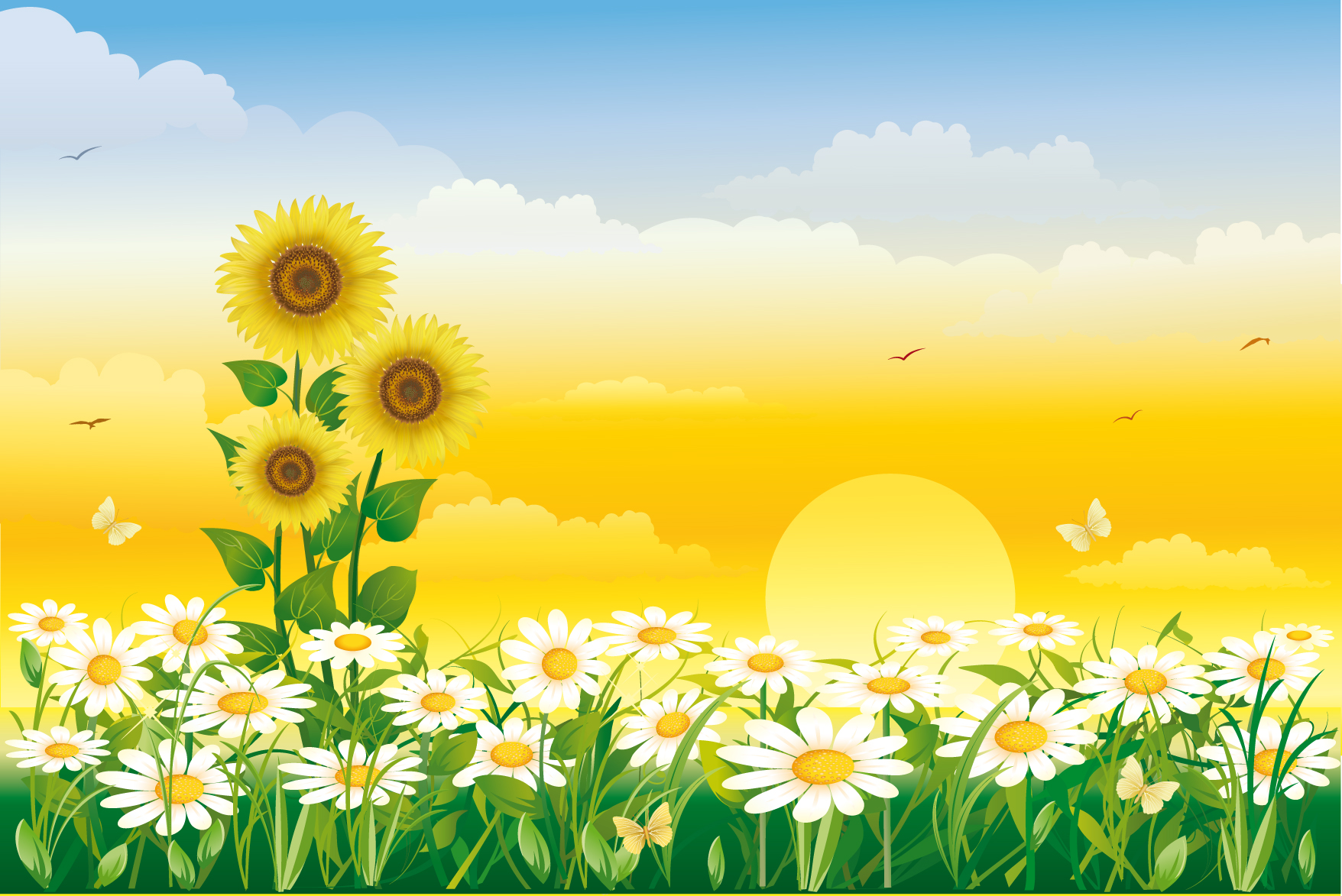 Опыт работы по данной теме показывает, что использование игровых педагогических проектов дает ребёнку возможность экспериментировать, синтезировать полученные знания, развивать познавательные, творческие способности и коммуникативные навыки.
	 Родители стали активными участниками образовательного процесса, что сблизило позиции детского сада и семьи.
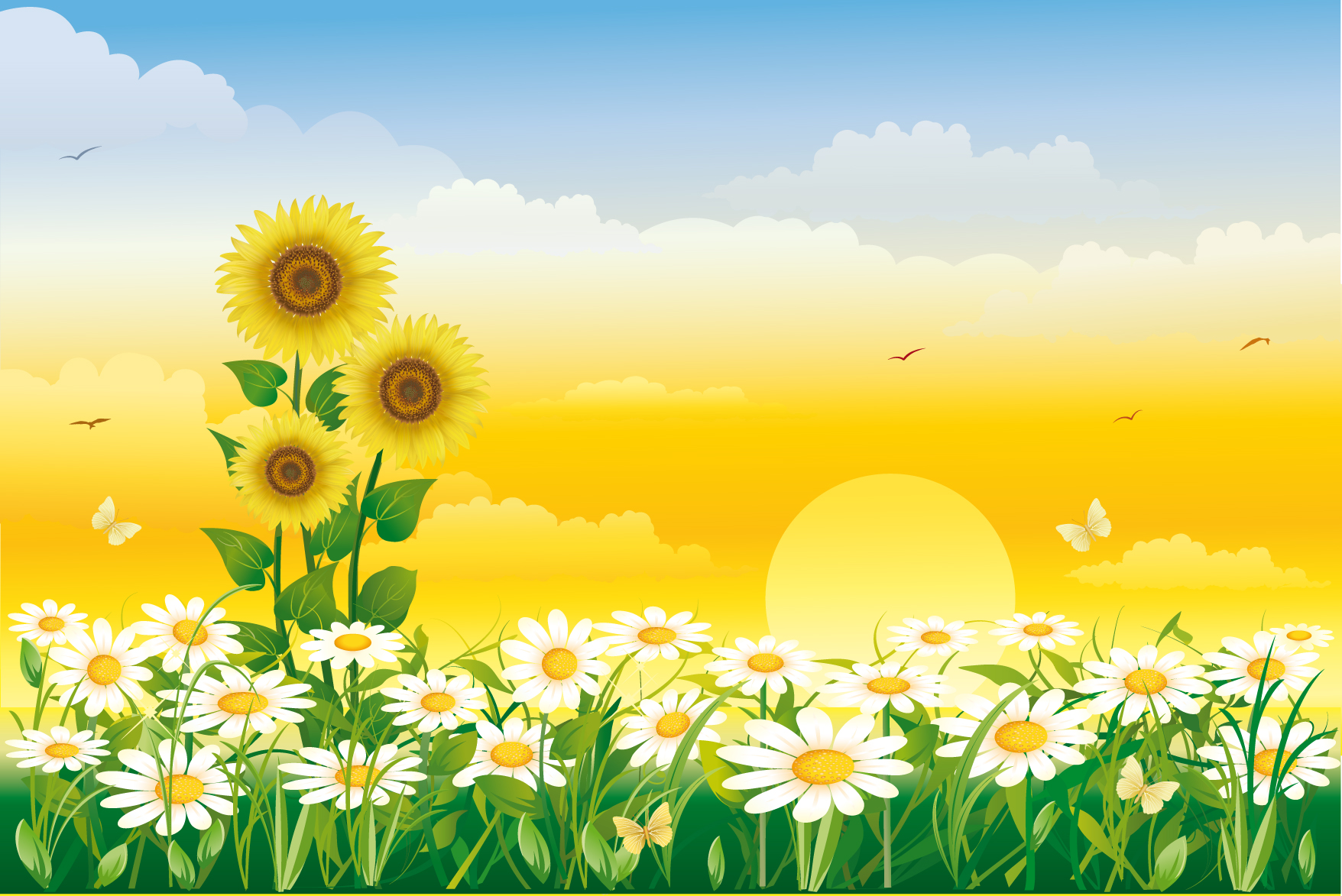 Создание авторских пособий и организация образовательного процесса основанного на взаимодействии ребенка родителей и специалистов, дошкольного образовательного учреждения оказывает существенное влияние на становление его эмоциональной, нравственной и интеллектуальной компетентности, позволяя формироваться готовности к обучению в школе в целом, и обеспечить каждому воспитаннику активный школьный старт. 
	Тем самым, решается одна из важнейших задач ФГОС ДО – осуществление преемственности дошкольного и начального школьного образования в целях обеспечения равного школьного старта детей.
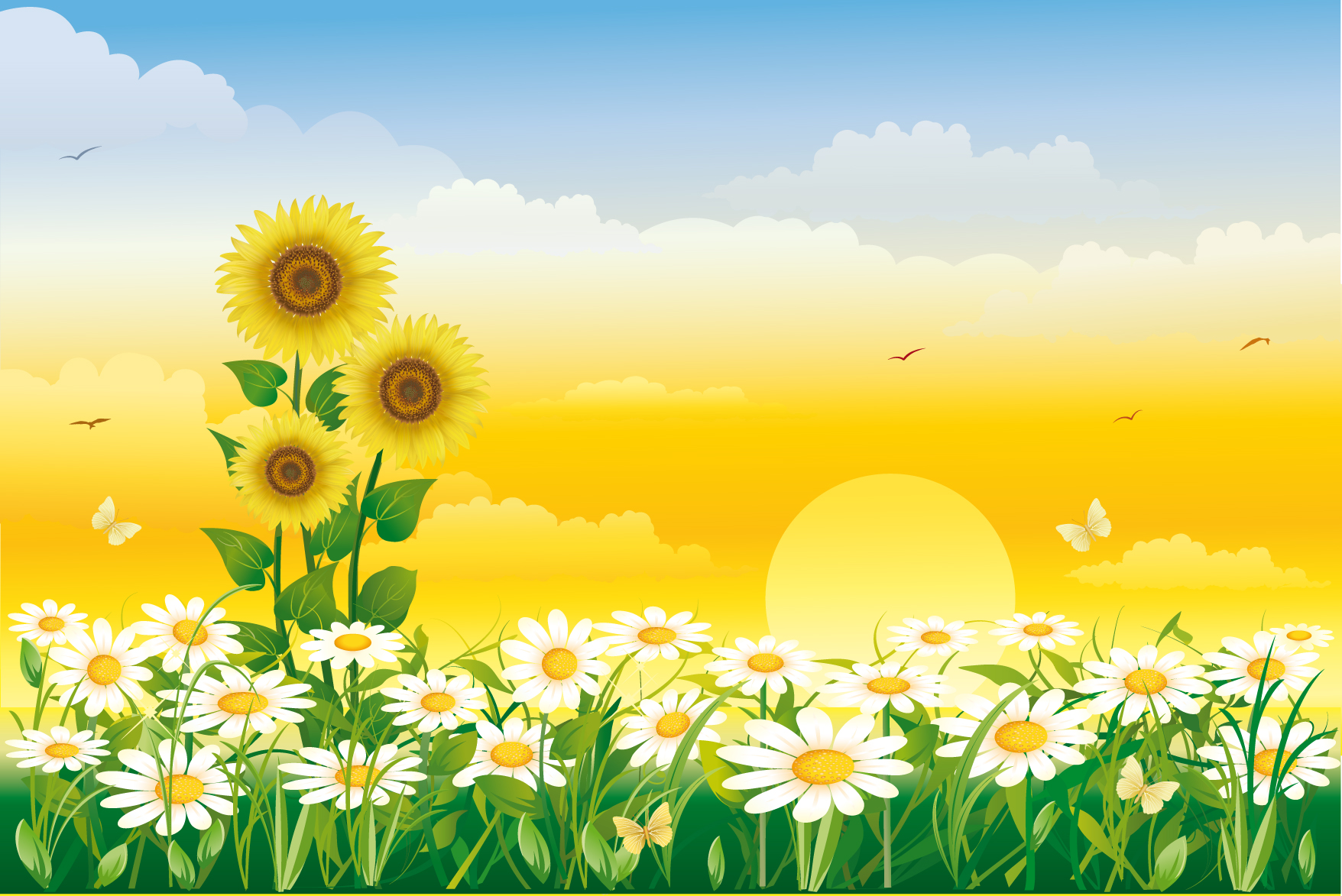 Проект «Моя любимая игрушка»
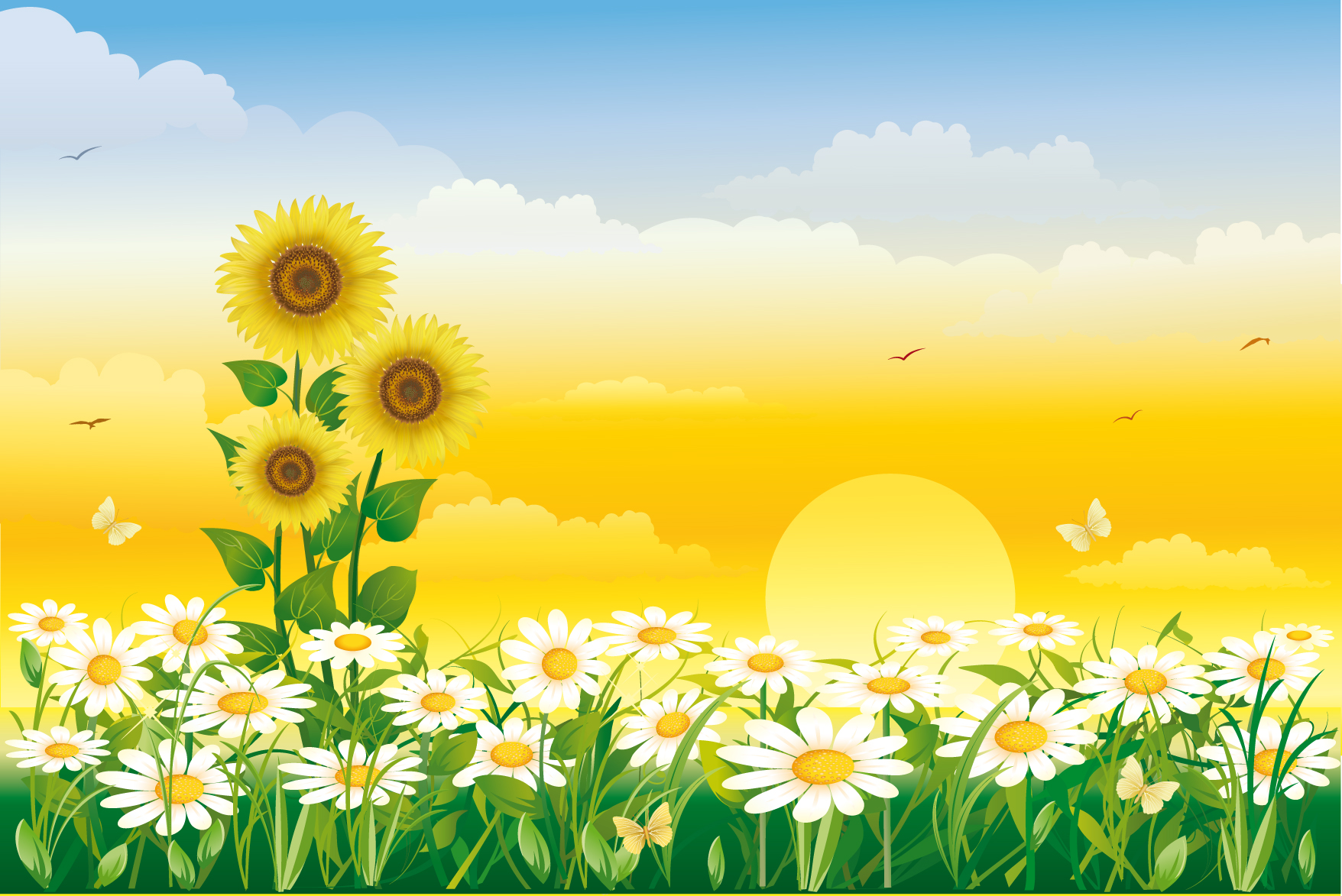 Проект «Дикие и домашние животные»
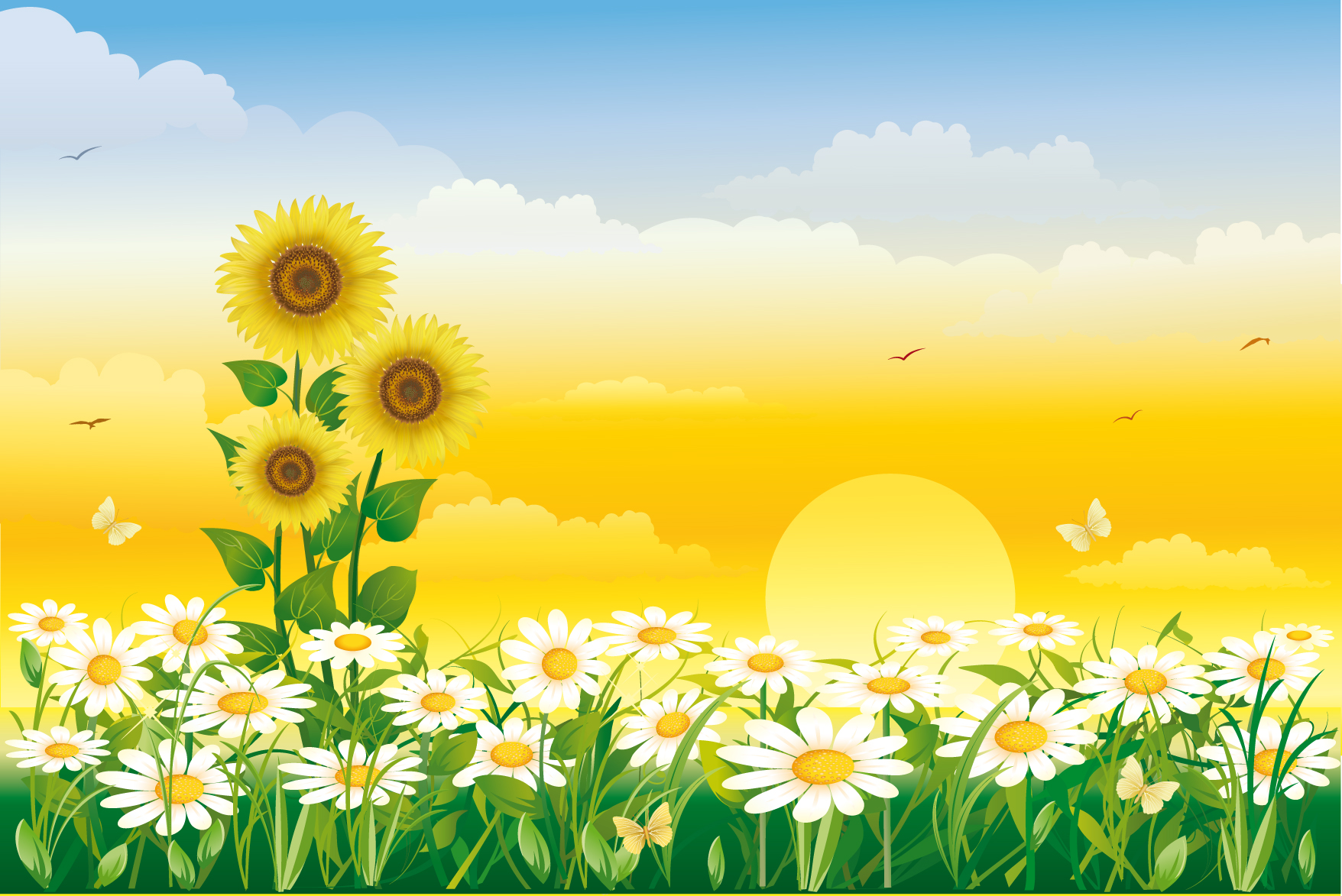 Проект «Символы нового года»
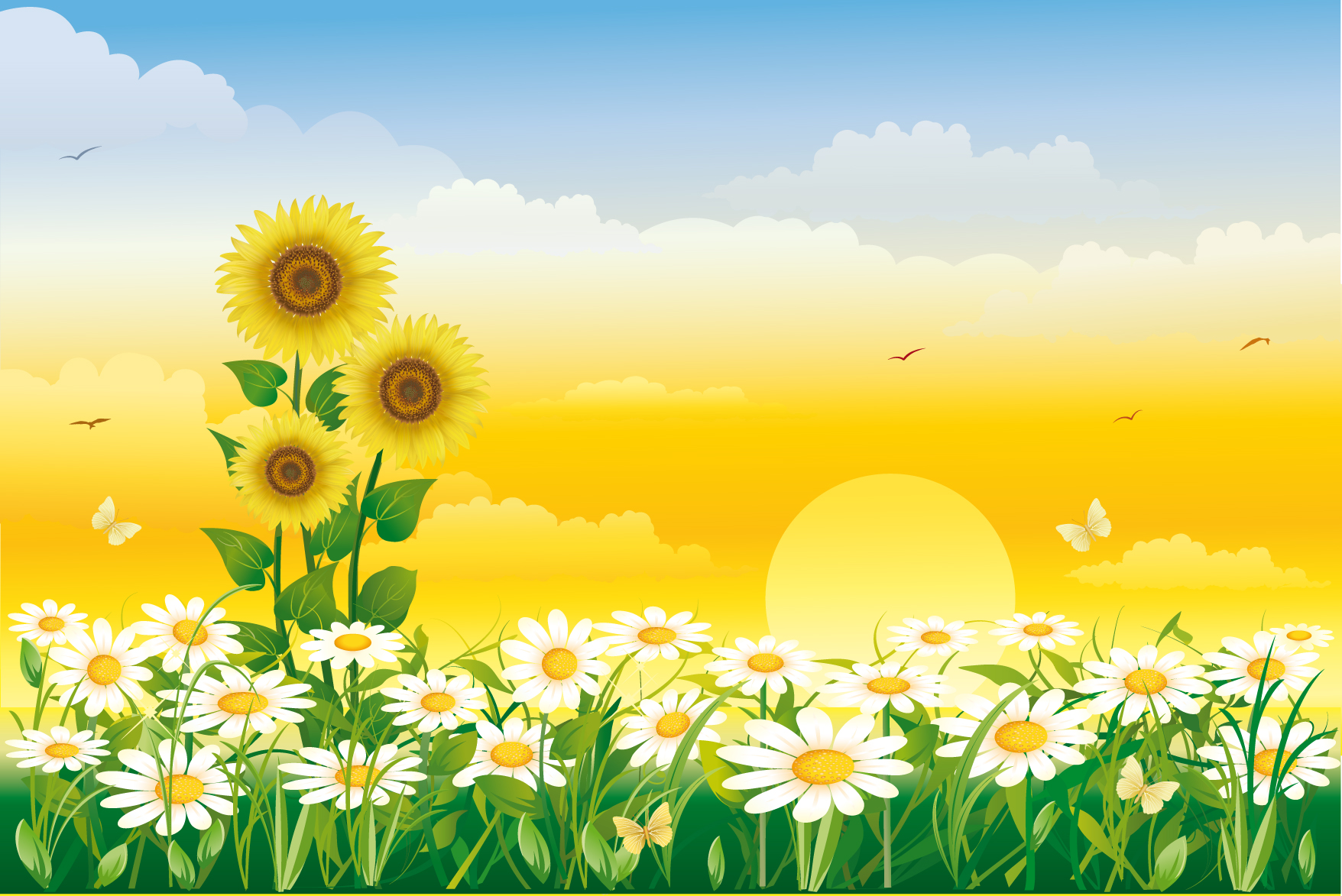 Проект «23 февраля – день защитников отечества»
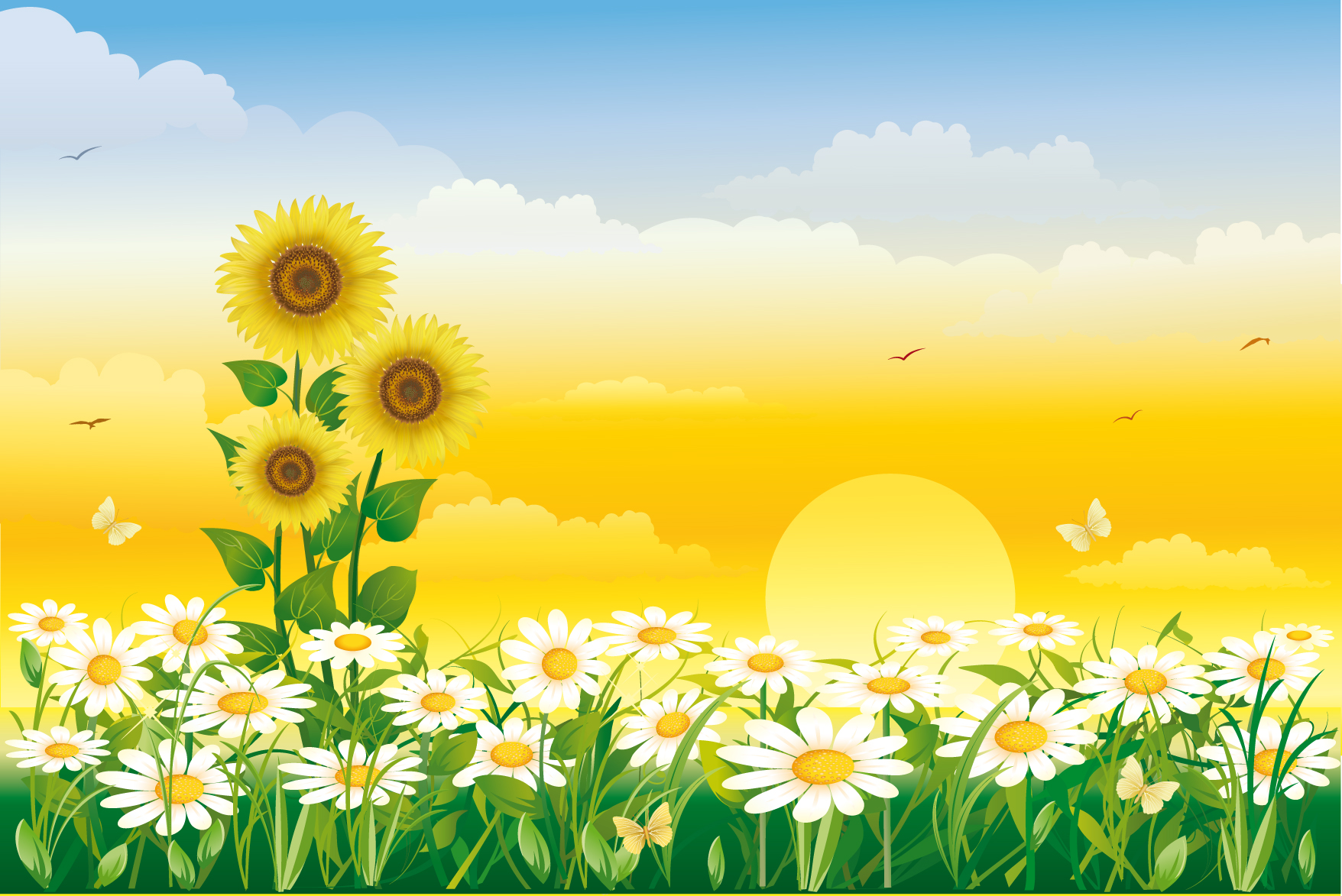 Проект «Праздничная кулинария»
Проект «Будь здоров»
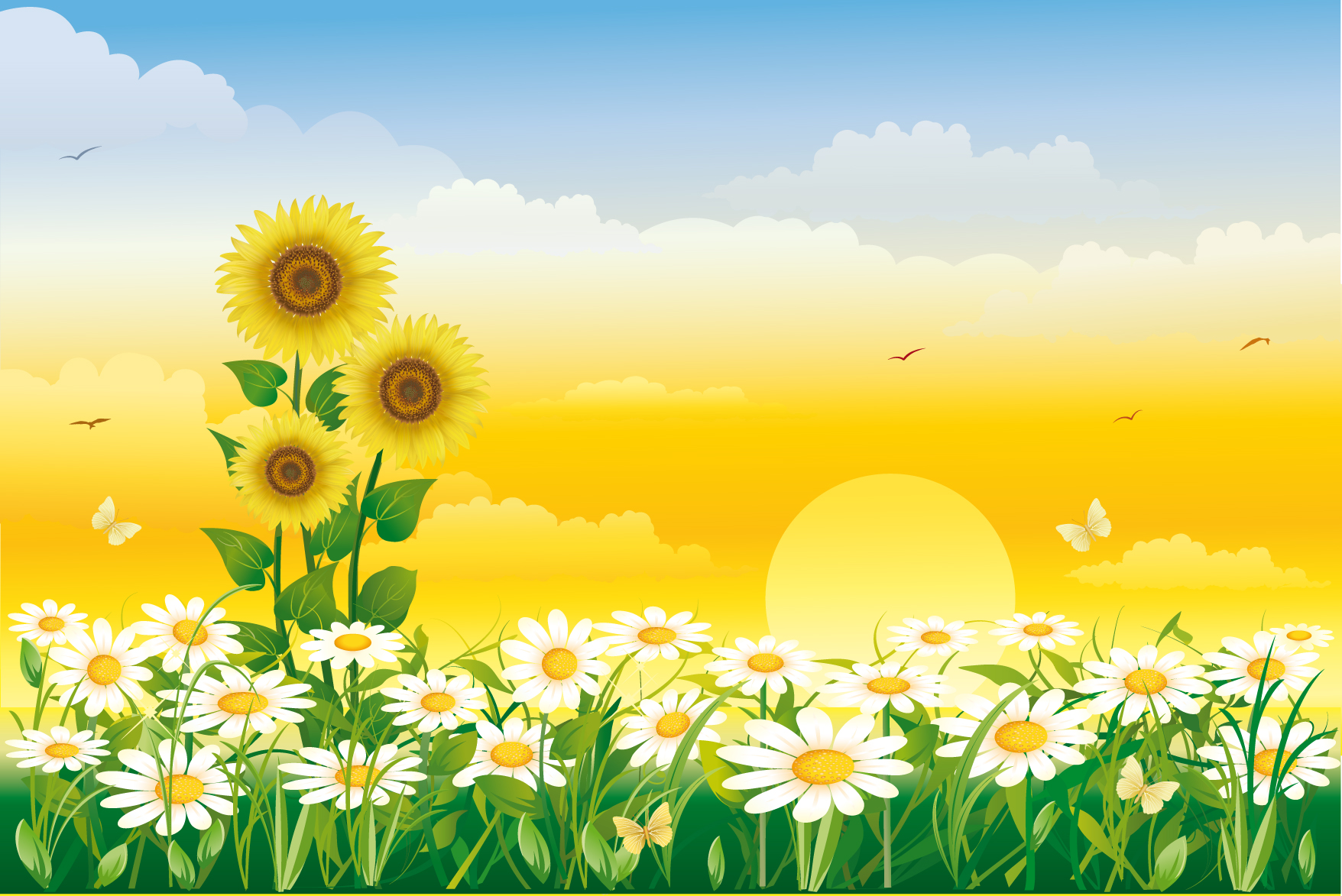 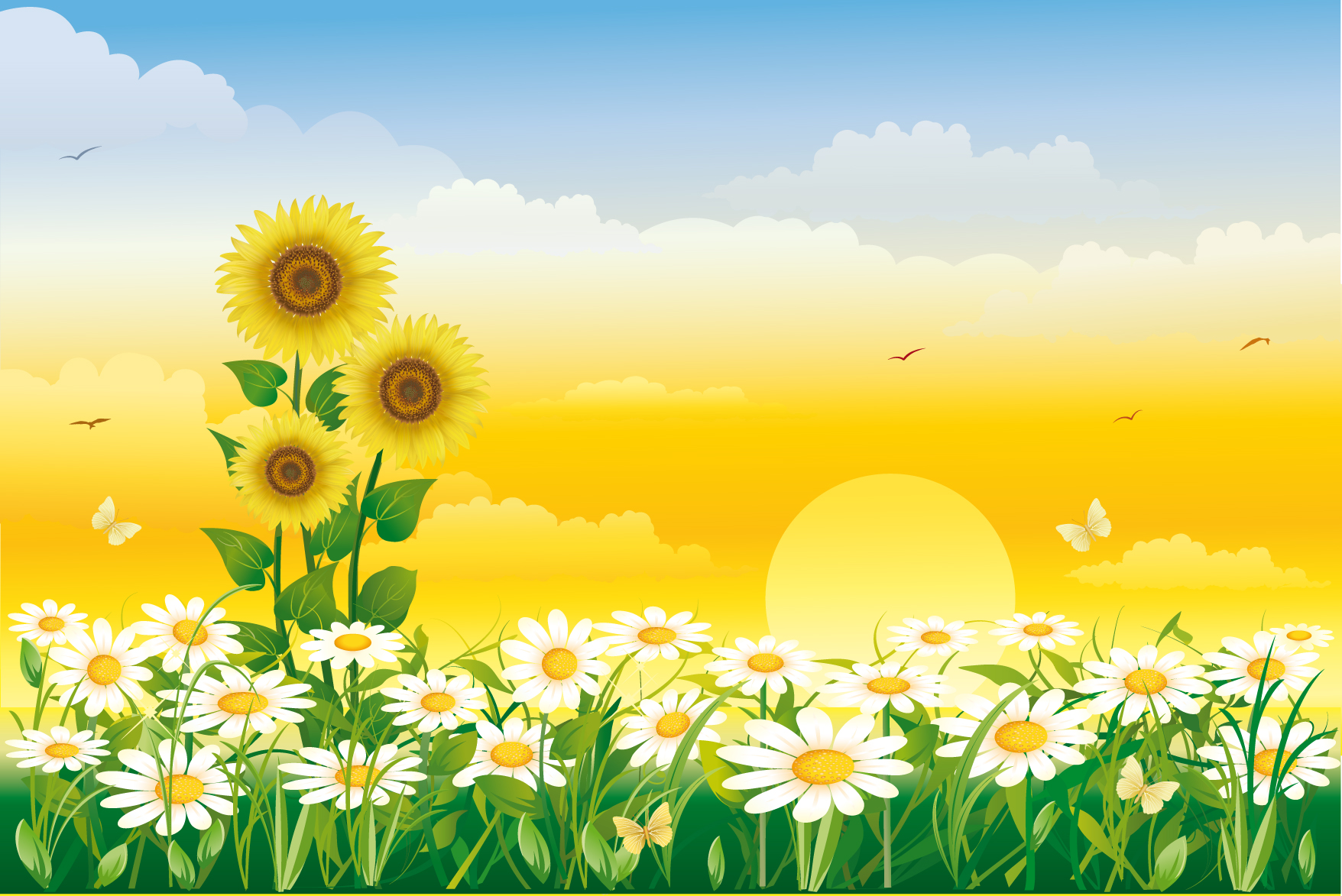 Проект «Моя Родина: большая и малая»
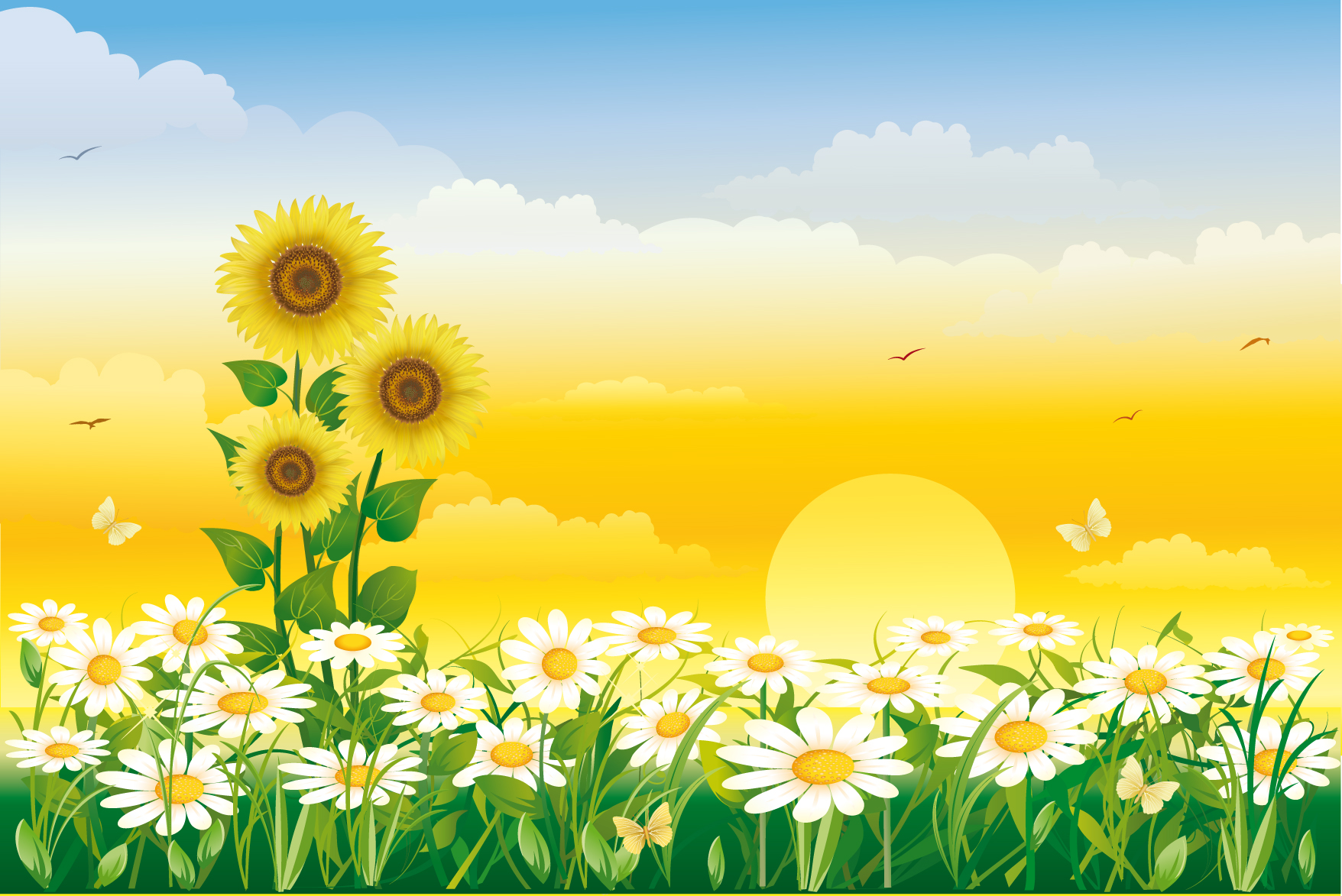 Проект «Как перейти дорогу»
Спасибо 
за внимание!